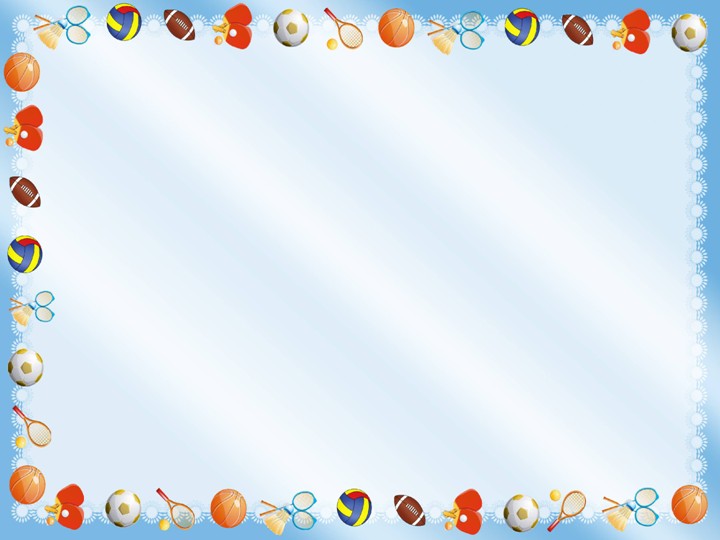 Роль воспитателя на непосредственно образовательной деятельности по физическому культуре
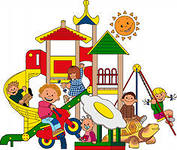 Подготовила 
инструктор по физической культуре:
Рыжкова Анна Андреевна
Екатеринбург 2016г.
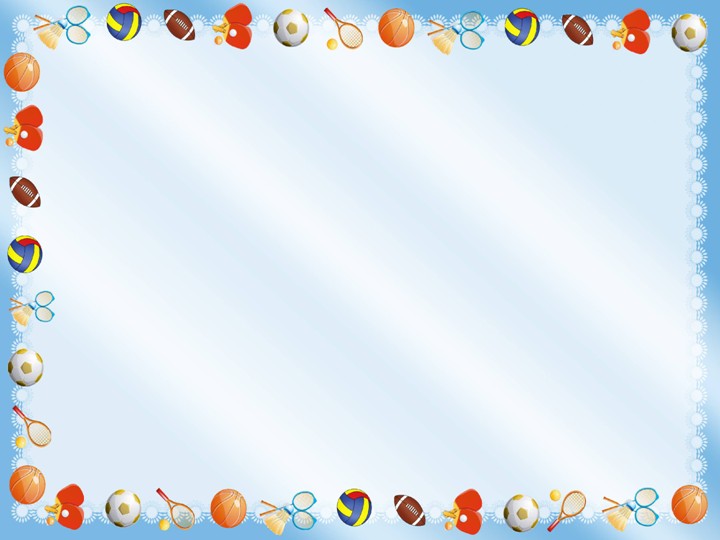 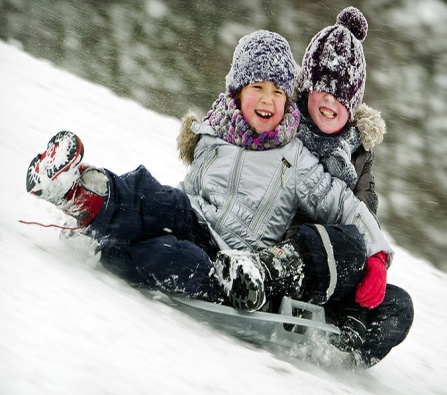 Цель физического воспитания в дошкольном учреждении – формирование у детей основ здорового образа жизни
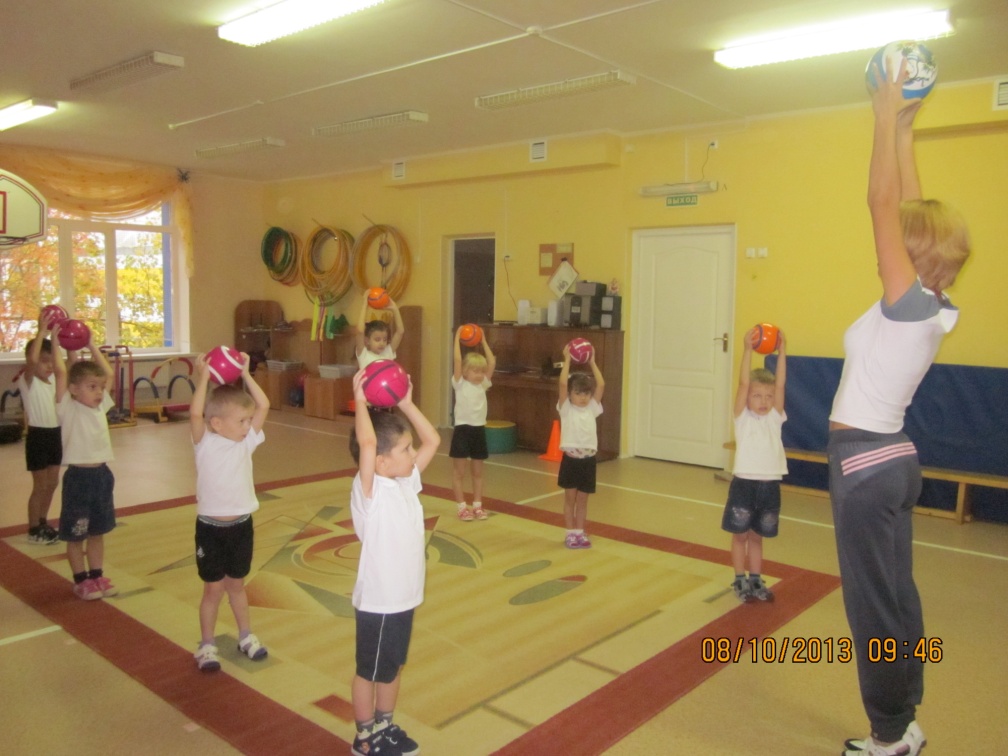 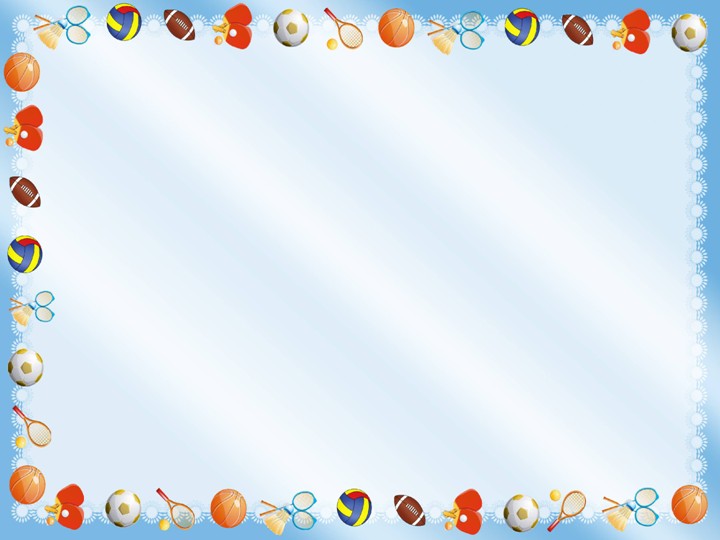 ВОСПИТАТЕЛЮ НЕОБХОДИМО:
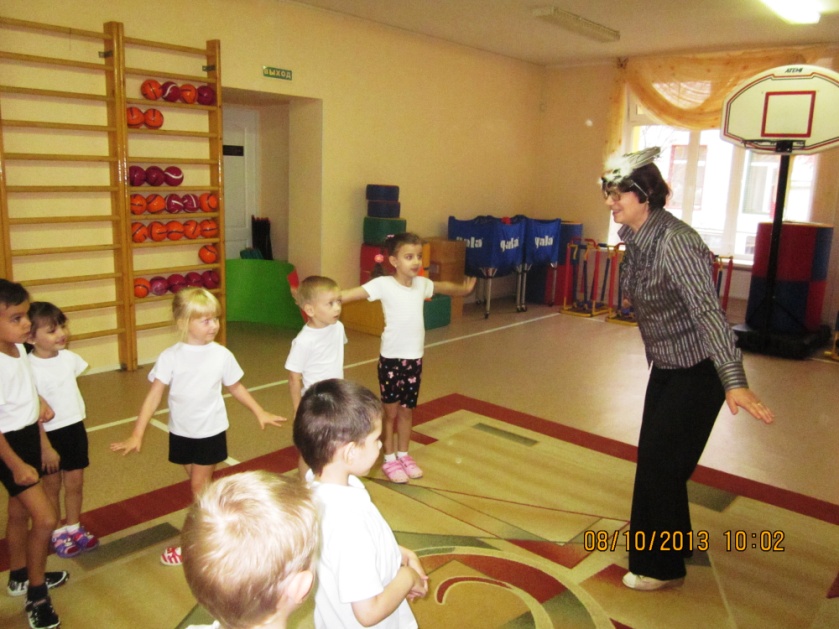 знать методику обучения движениям;

знать особенности и технику выполнения движений;

знать педагогические требования при обучении.
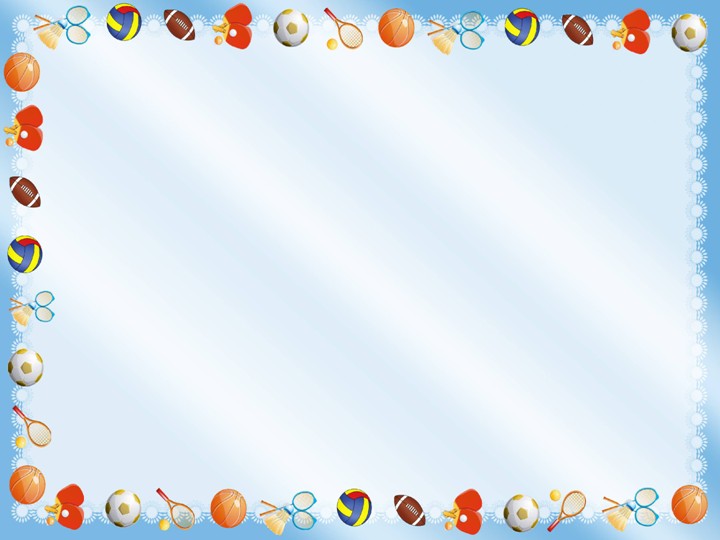 ЭТАПЫ  ПОДГОТОВКИ К НОД
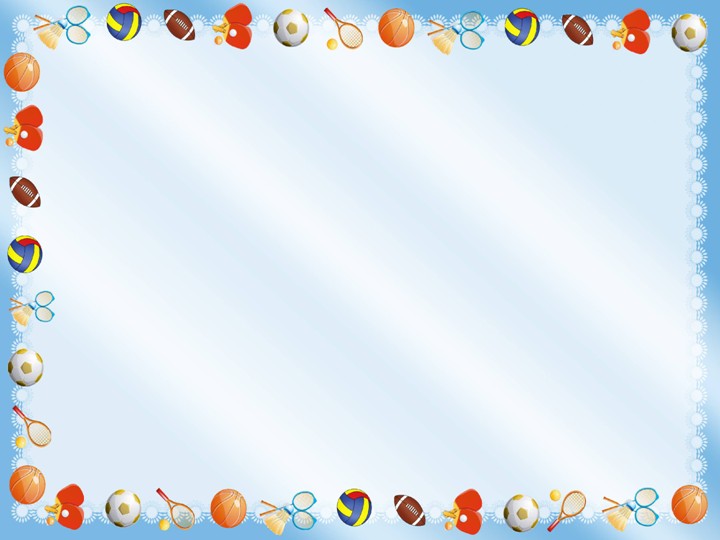 Воспитатель во время НОД:
Выполняет упражнения  вместе с детьми;
 В старших группах оказывает помощь в организации и качестве выполнения строевых упражнений; 
Следит за дисциплиной детей;
Оказывает помощь в перестроении на ОРУ;
Во время выполнения ОВД воспитатель выполняет задание с той подгруппой, где задание уже знакомо детям.
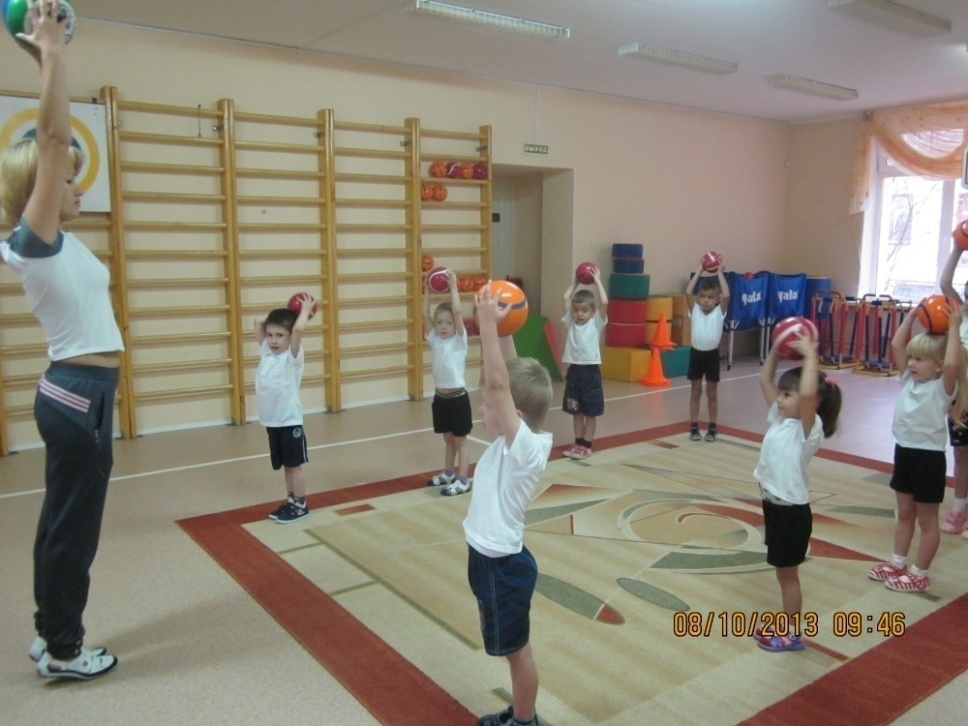 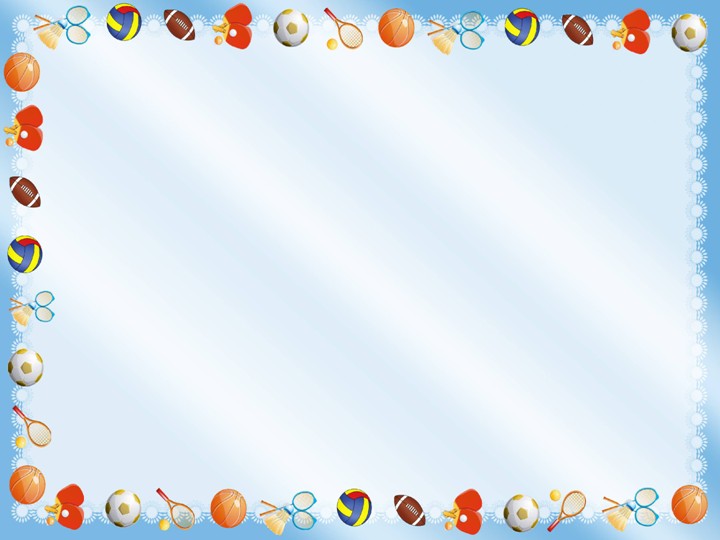 Во время ОРУ  воспитатель следит за их выполнением, помогает справиться с заданием тем детям у  которых не получается то или иное упражнение. 











После выполнения ОРУ  инструктор дает команду к перестроению на выполнения Основных видов движений (ОВД) Воспитатель помогает организовать детей
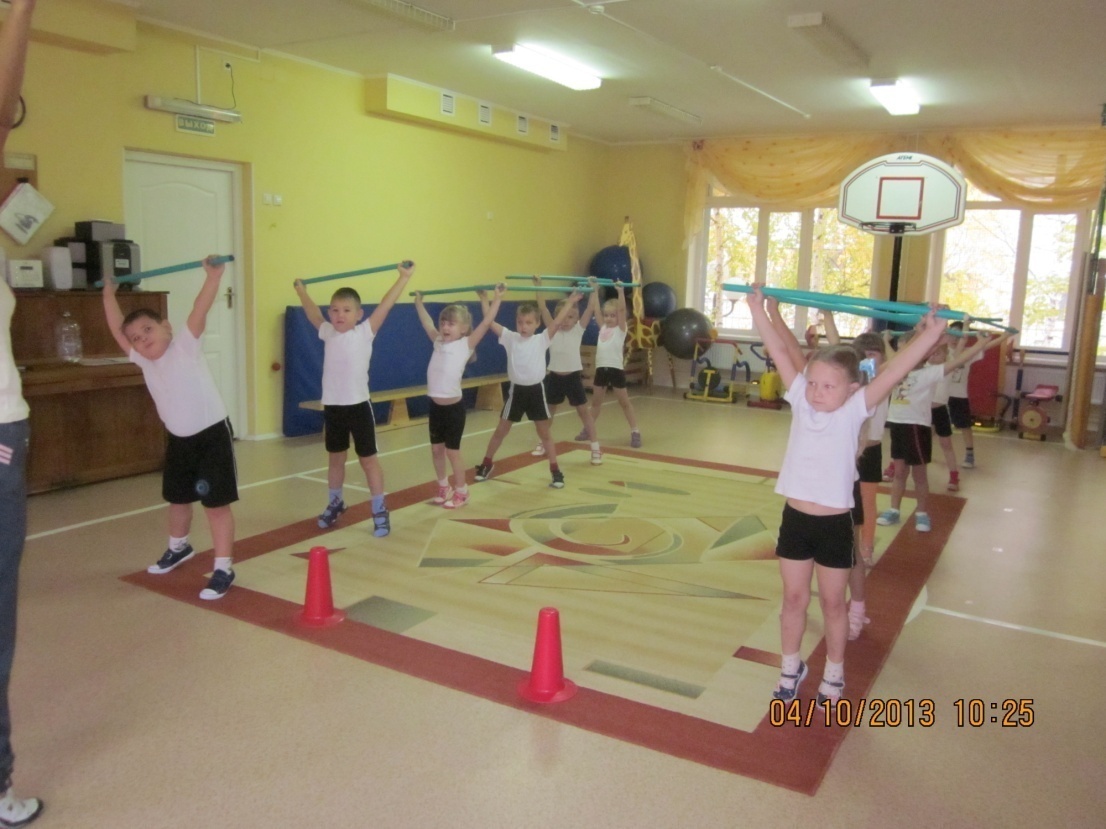 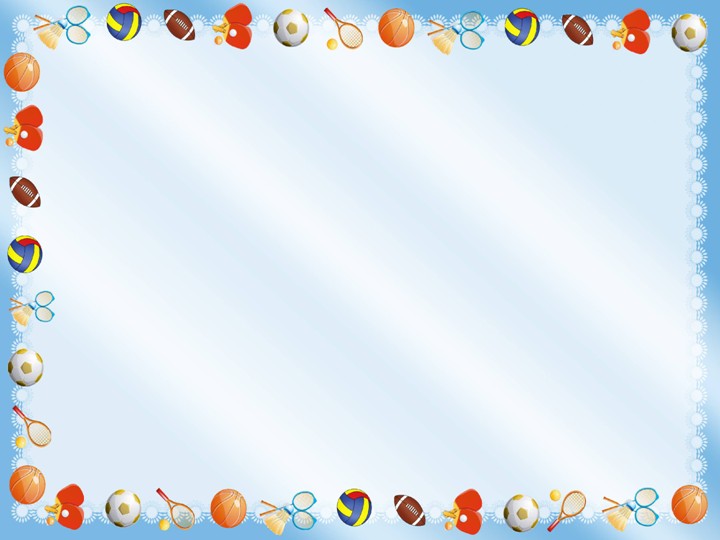 фронтальные
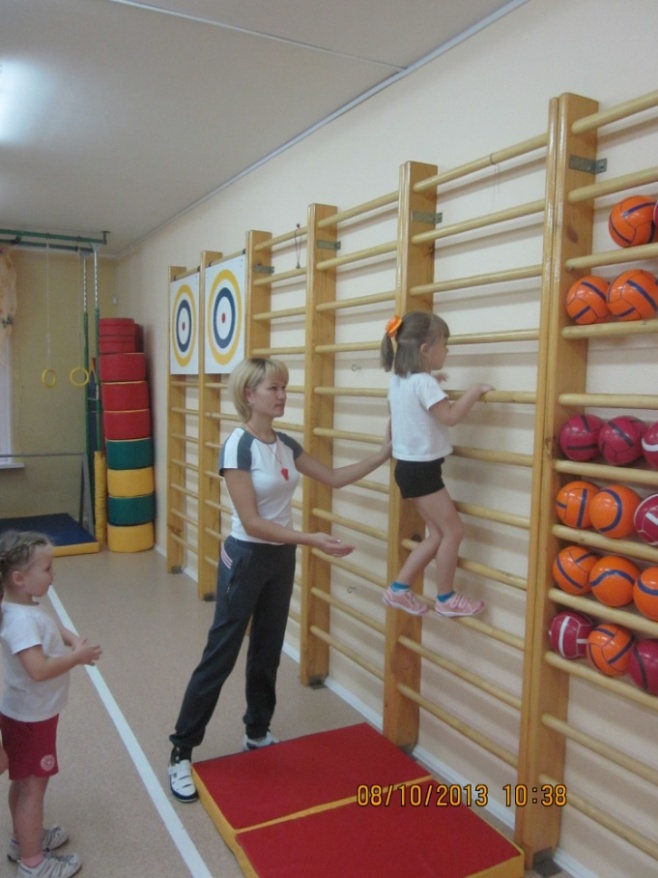 групповые
посменные
поточные
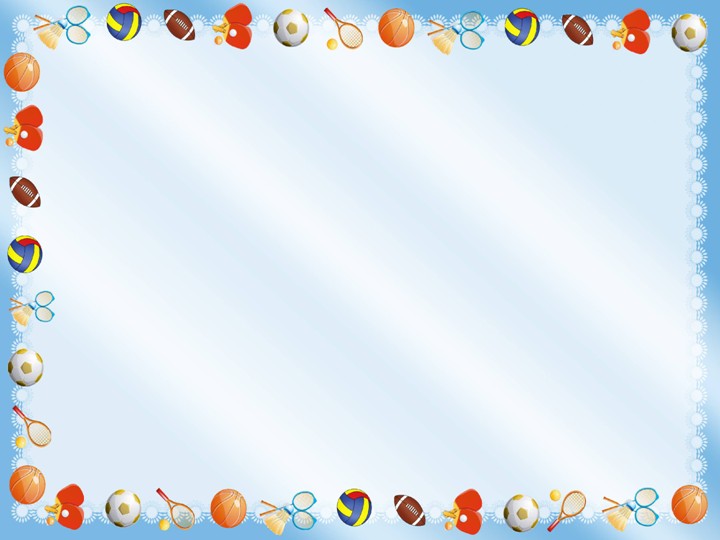 НЕОБХОДИМО ЗНАТЬ!
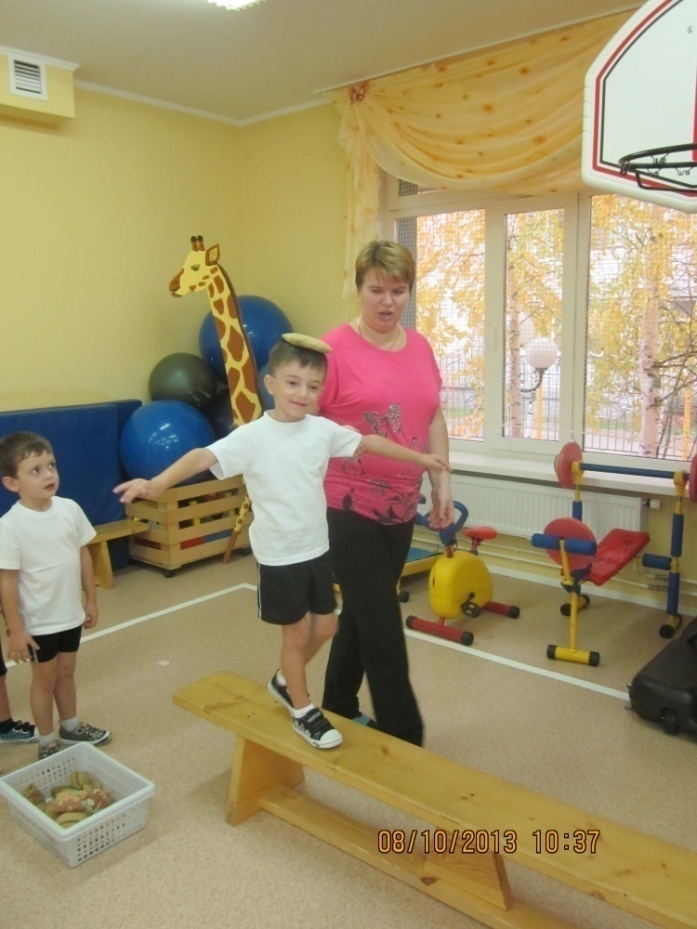 1.  Воспитатель отвечает за безопасность 
детей. 

2. Должен знать правила страховки детей в ходе выполнения упражнений.
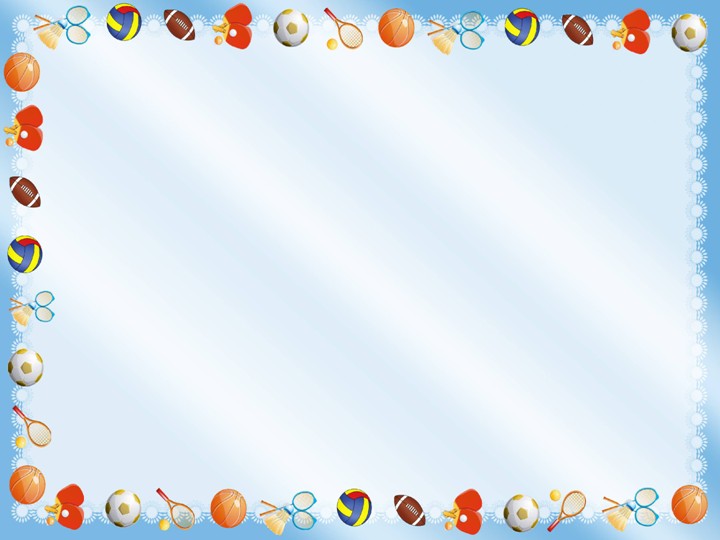 Примерное распределение обязанностей при совместной работе инструктора по физической культуре и воспитателя (варианты):
Инструктор занимается с ослабленными детьми, воспитатель с остальными (и наоборот);
Инструктор занимается с отстающими по физической подготовленности детьми, воспитатель с остальными (и наоборот); 
Инструктор берет по одному ребенку для индивидуального обучения, воспитатель занимается со всеми детьми спокойной двигательной деятельностью.;
Инструктор работает с подгруппами детей, готовя их к творческим выступлениям, воспитатель отрабатывает движения с другой подгруппой на спортивных снарядах; 
Инструктор и воспитатель занимаются со всей группой тогда, когда движения освоены всеми и показывают друг другу свое творчество, придумывая все новые и новые комбинации движений. 
Эти разные варианты можно использовать в зависимости от ситуации.
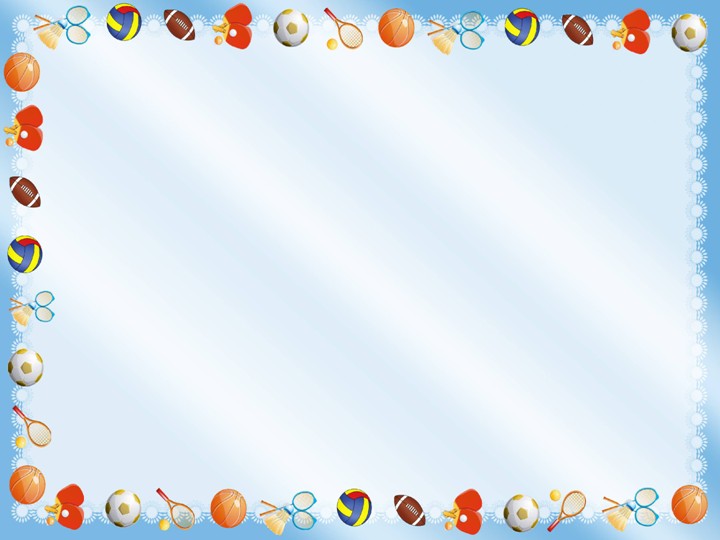 Воспитатель помогает в уборке оборудования (в старших группах привлекаются  дежурные, даются поручения)
Помогает построить детей для проведения  п/игры. В ходе игры следит за дисциплиной, безопасностью детей, выполнением правил игры детьми.
В  конце НОД инструктор проводит анализ проделанной работы. Воспитатель может отметить детей, похвалить их за достижения, или высказать свои замечания в тактичной форме.
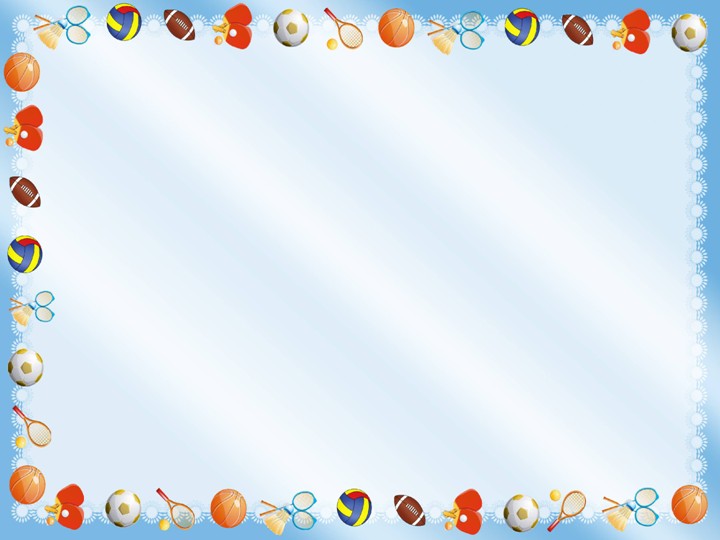 После  НОД:    воспитатель помогает детям переодеться, организует уборку физкультурной формы. Организует спокойную деятельность с детьми.
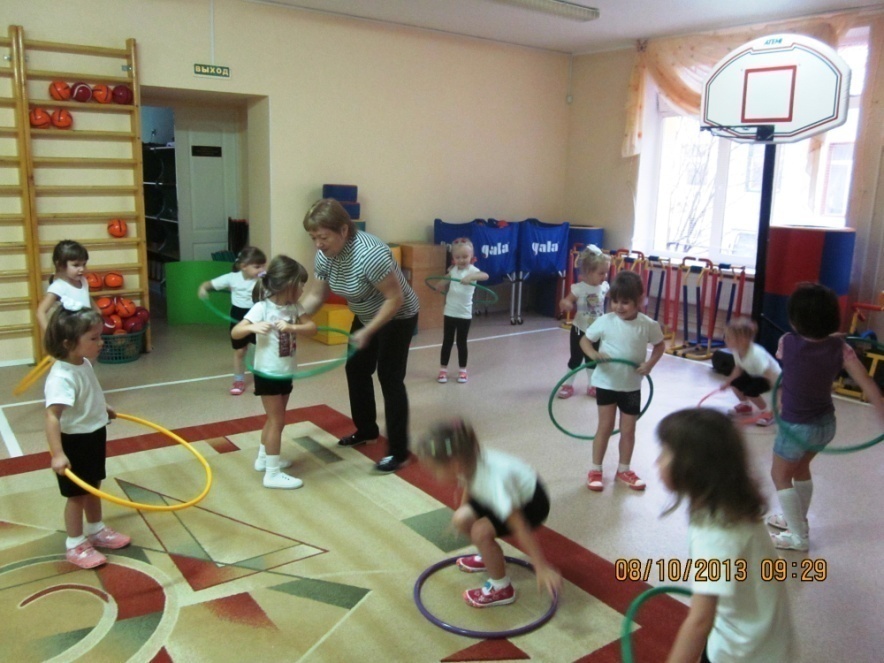 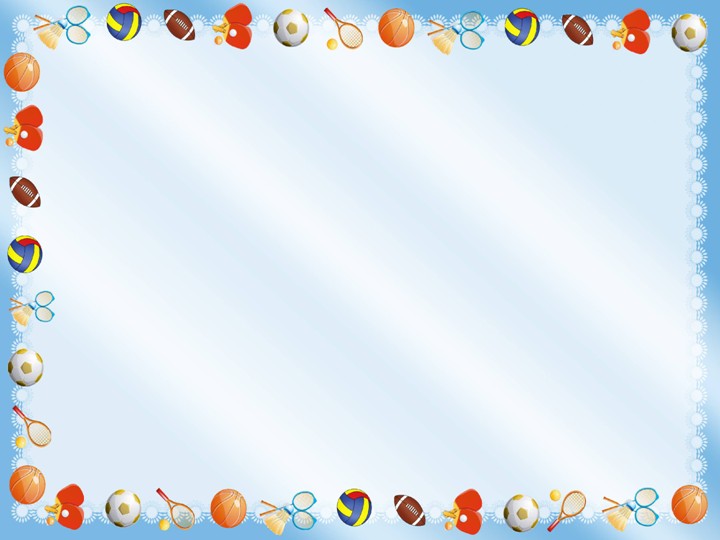